DON’T MISS OUT!
 
Get Your Passport Mobile Card 

The Passport Mobile Card is a complimentary employee benefit that allows you and your family to access exclusive savings from thousands of local and national merchants – now all from your smartphone! Save on dining, shopping, travel, and all kinds of everyday services. 





To Activate Your Mobile Card:

1. Visit https://passportcorporate.com 

2. Click the ‘Register here’ button and enter your at-work email 
      on the next page.
 
3. Complete your profile to generate your Passport Mobile 
      Card number. 

4. Download and sign into the Passport Mobile app (simply 
      search for “Passport Mobile” in your app store or marketplace). 


Dine. Shop. Travel. Save! 

The Passport program provides you exclusive access to thousands of discounts! You will enjoy deep discounts on: 
Passport Mobile 
    ·  Restaurants and Dining 	            ·  Travel and Vacations
    ·  Local & Online Merchants            ·  Health and Wellness
    ·  Tickets and Recreation 	            ·  Family and Education  


Have Questions? 

If you have any questions about the program, or would like assistance locating a specific discount or vendor, please contact us at 1-800-410-4211 or support@passportunlimited.com.
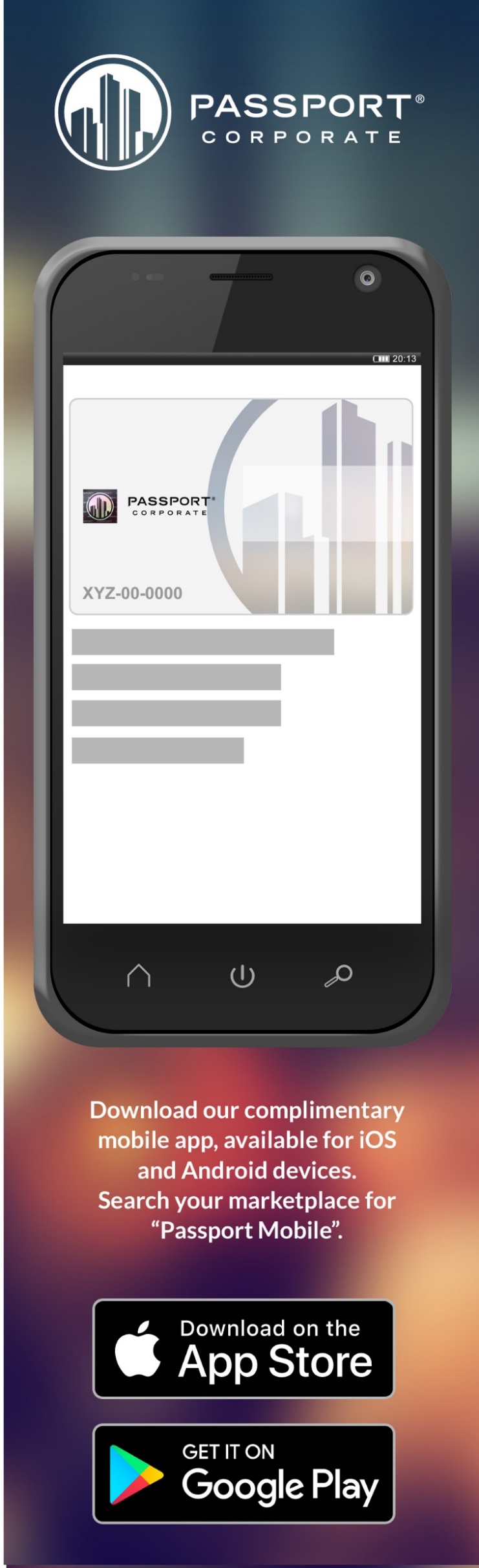 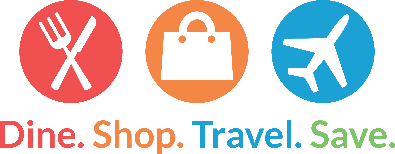